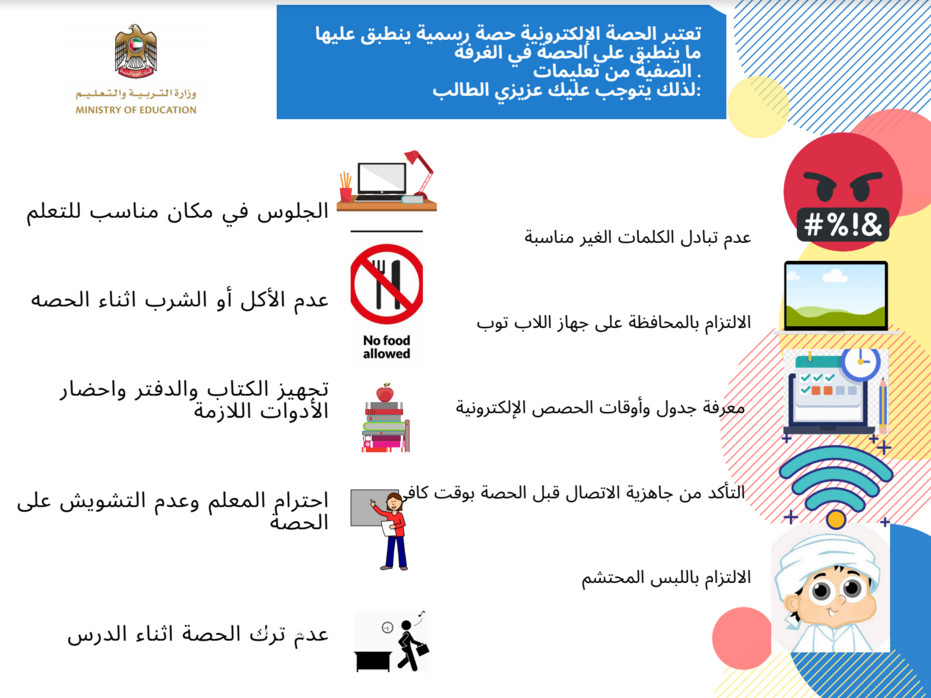 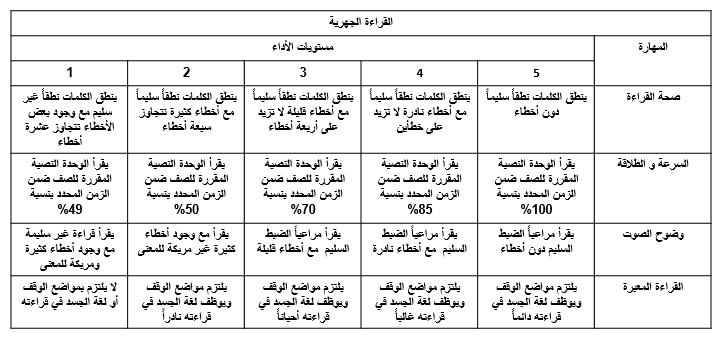 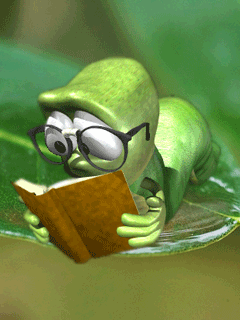 الاستماع
الدرس الثالث
الغزال
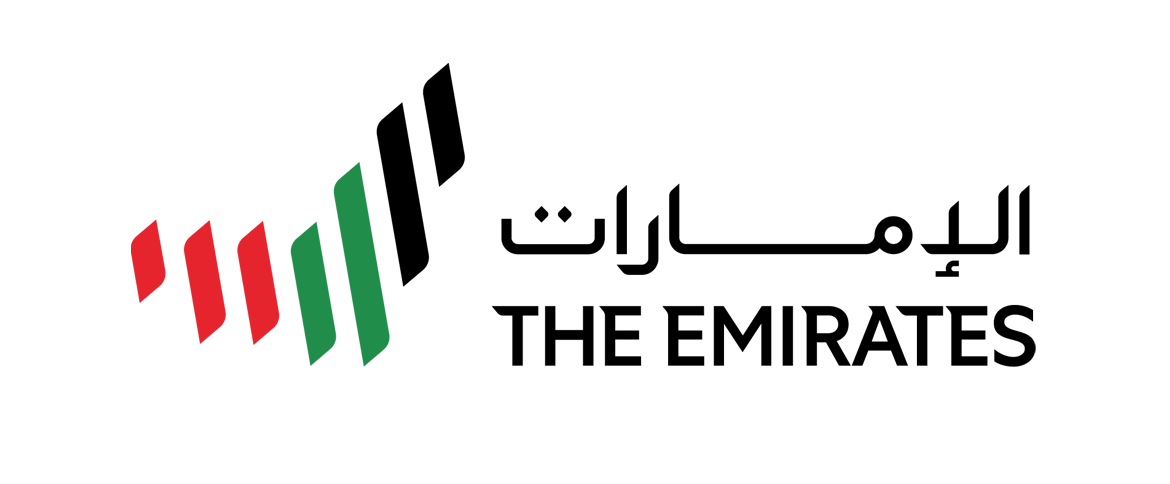 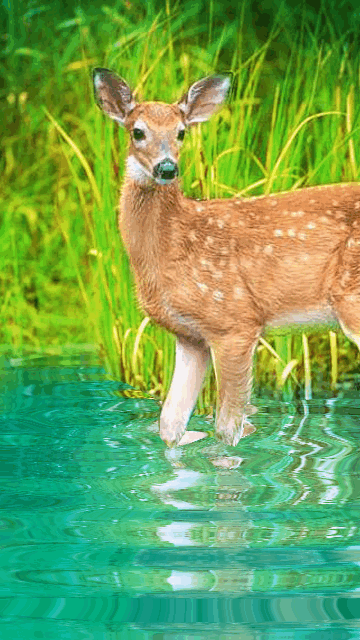 إعداد الأستاذة 
عائشة الظاهري
2020
يستغرق تنفيذ هذا الدرس حصة واحدة
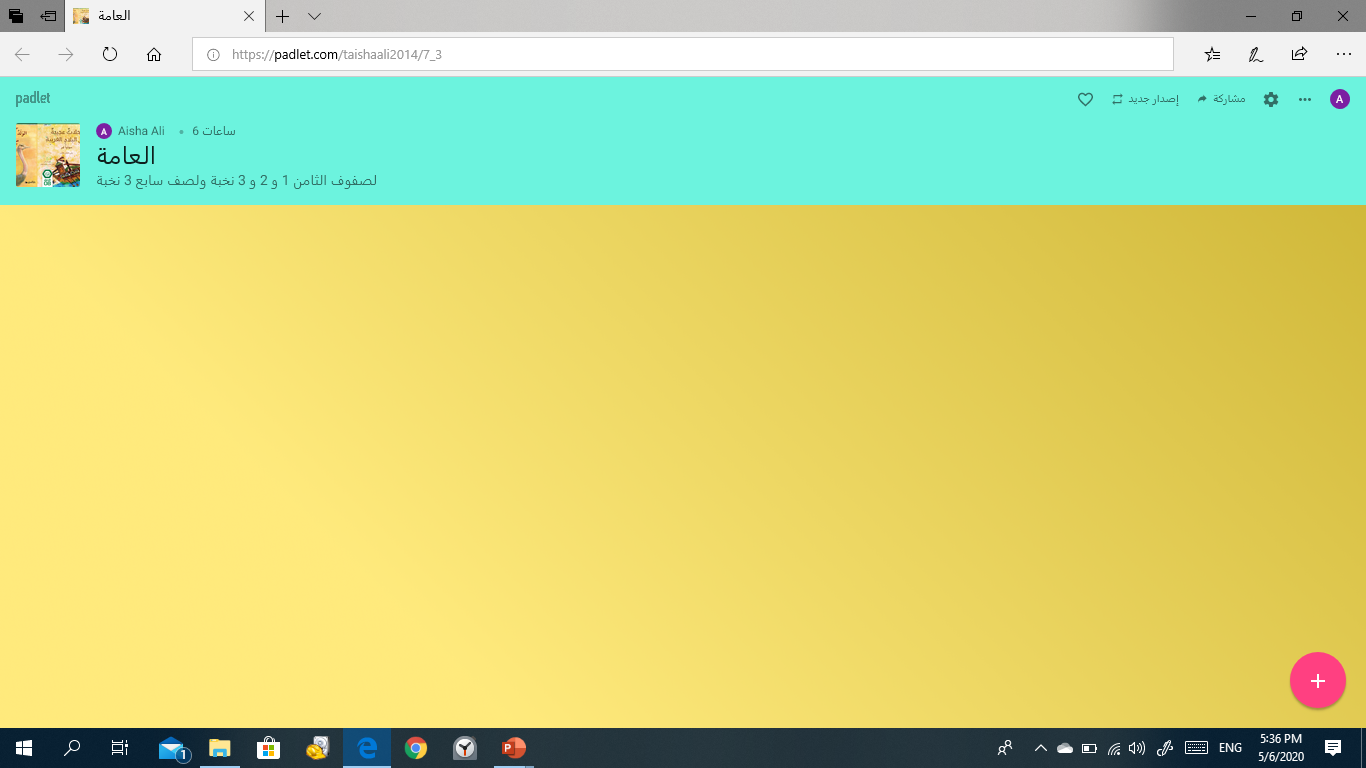 ماذا استفدتن من الفيديو السابق ؟

هيا لنتنافس ونكتب إجاباتنا في برنامج الـ
 padlet
نواتج التعلم:
1. تفهم المتعلمات مضمون المادة المسموعة ، ومعاني بعض العبارات الواردة فيها ، والرسائل المضمنة .
2. تحلل المتعلمة المادة المسموعة محددة العلاقات بين أجزاء النص مفاضلة بين الآراء المطروحة .
قبل الاستماع
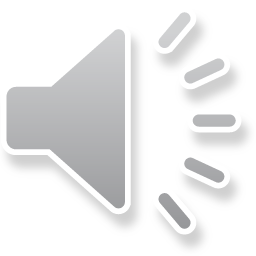 أولا : اقرئي الأسئلة الآتية قبل الاستماع الأول إلى النص ، ثم أجيبي عنها في أثناء استماعكِ له :
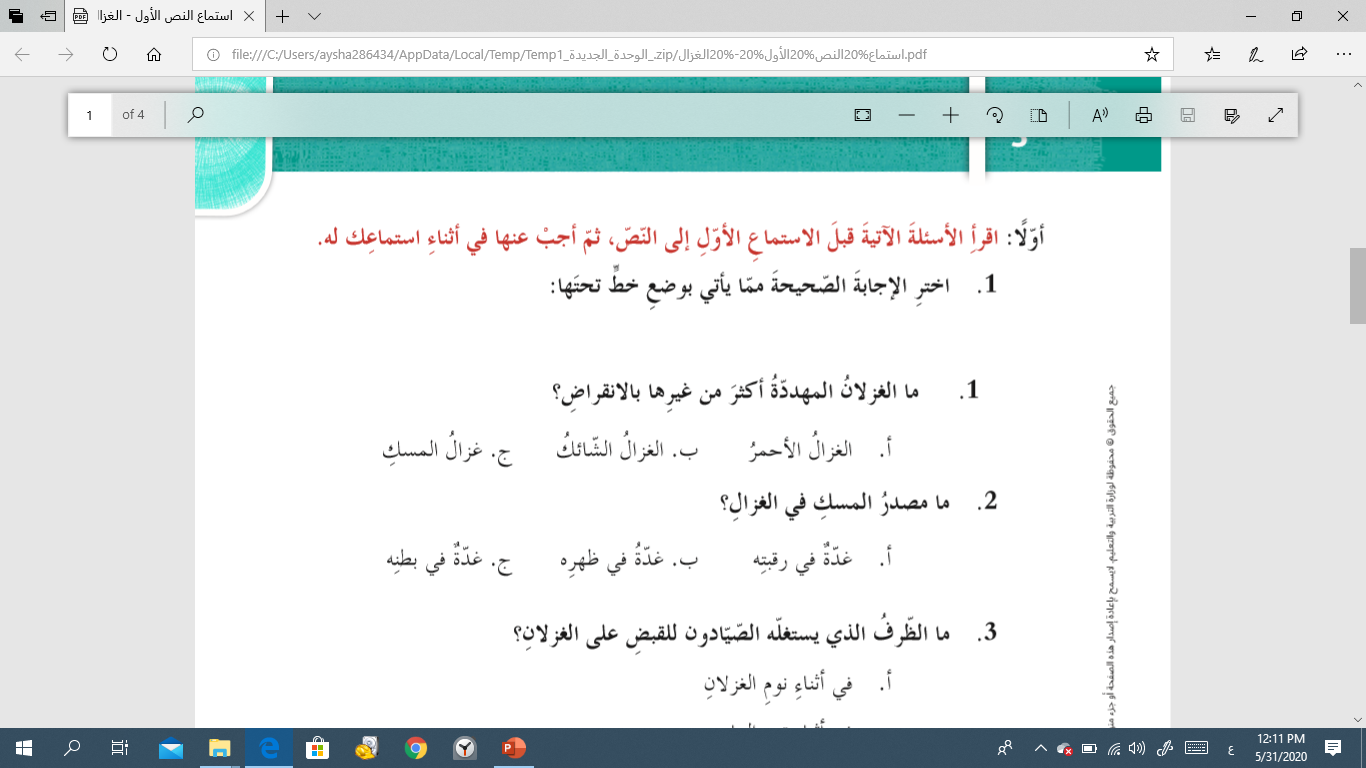 قبل الاستماع
أولا : اقرئي الأسئلة الآتية قبل الاستماع الأول إلى النص ، ثم أجيبي عنها في أثناء استماعكِ له :
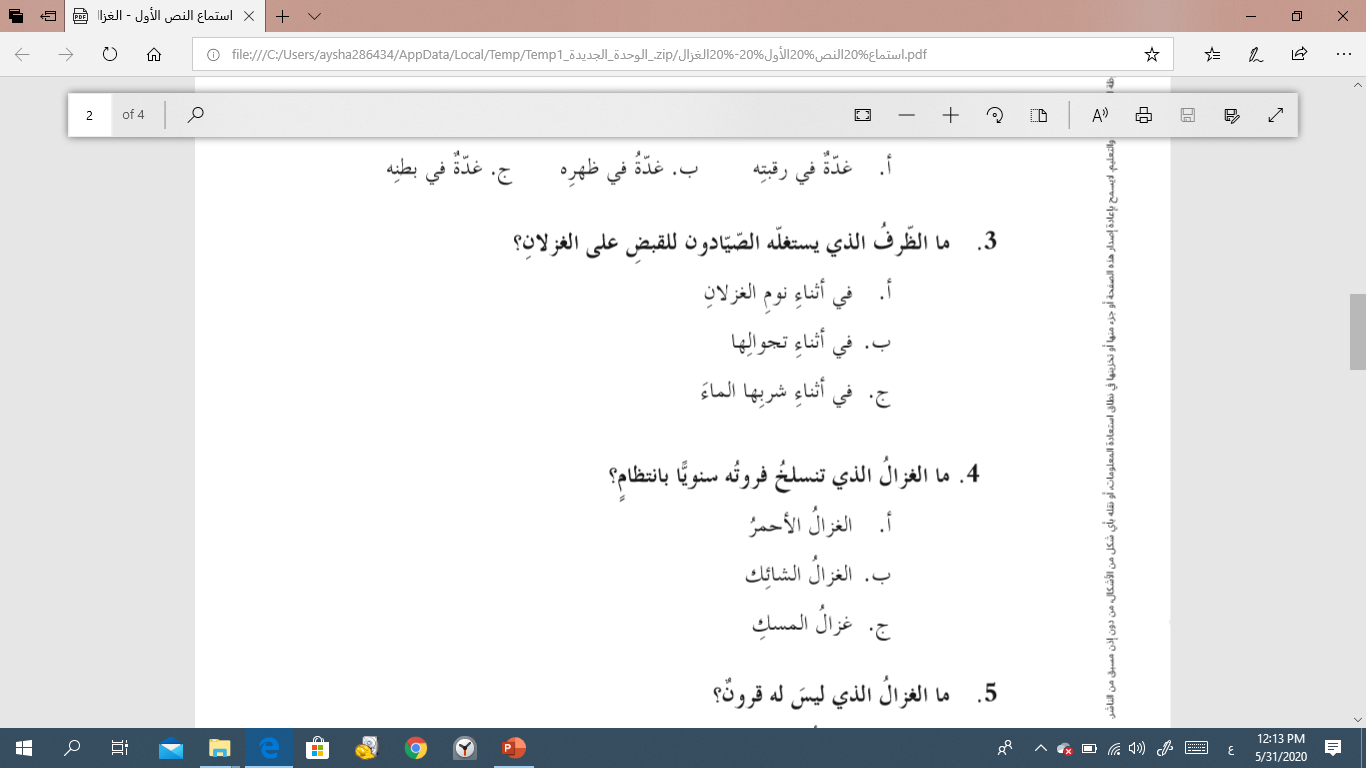 قبل الاستماع
أولا : اقرئي الأسئلة الآتية قبل الاستماع الأول إلى النص ، ثم أجيبي عنها في أثناء استماعكِ له :
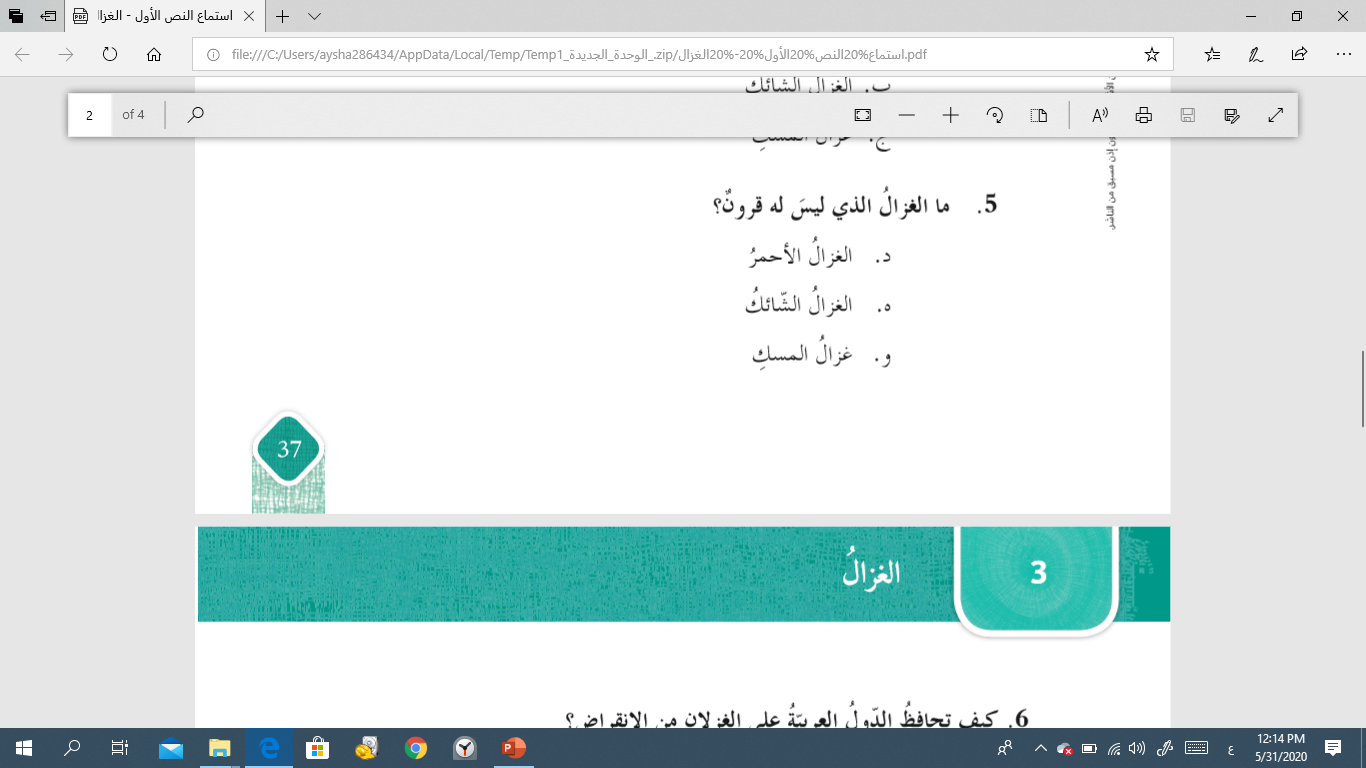 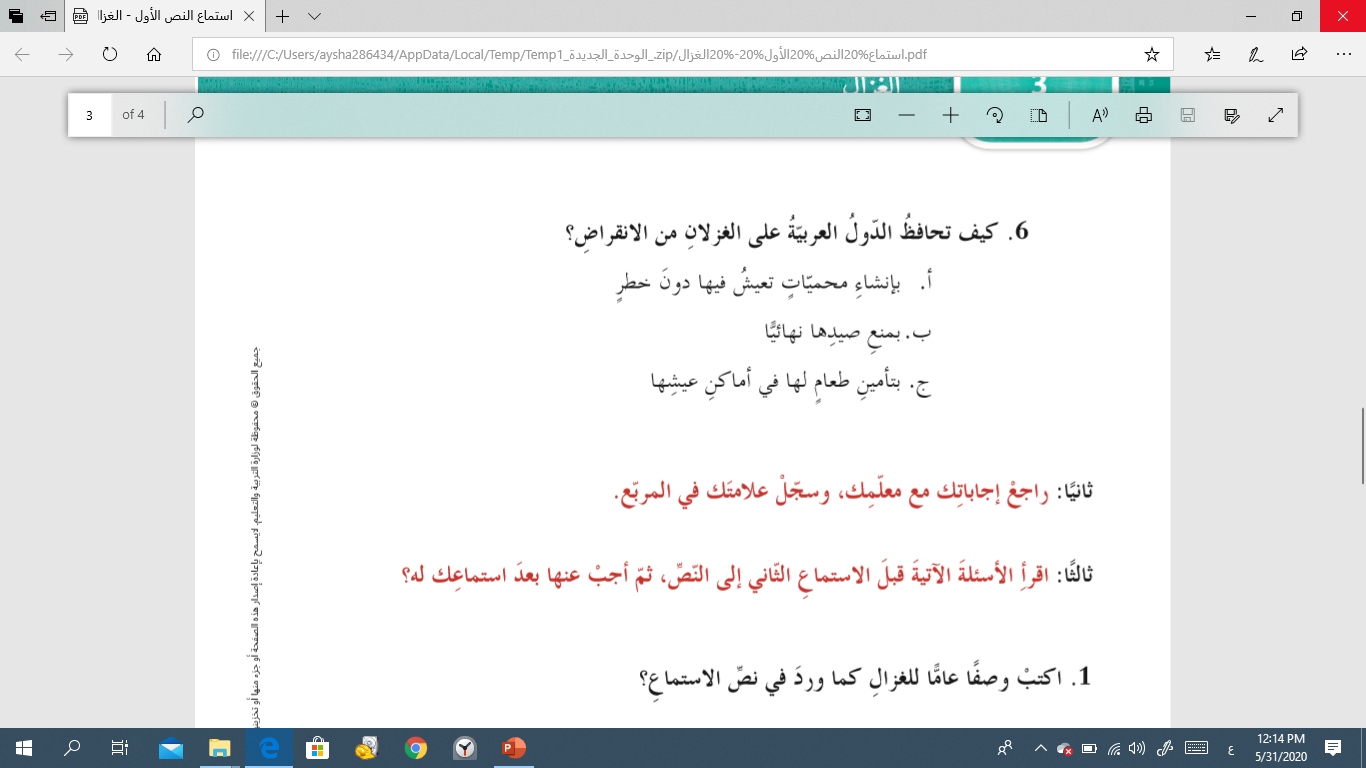 ثانيا : راجعي إجاباتكِ مع معلمتكِ ، وسجلي علاماتكِ في المربع .
ثالثا : اقرئي الأسئلة الآتية قبل الاستماع الثاني إلى النص ، ثم أجيبي عنها بعد استماعك له ؟
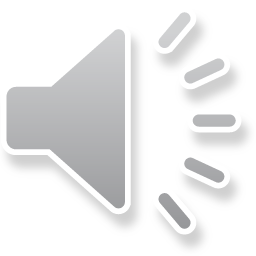 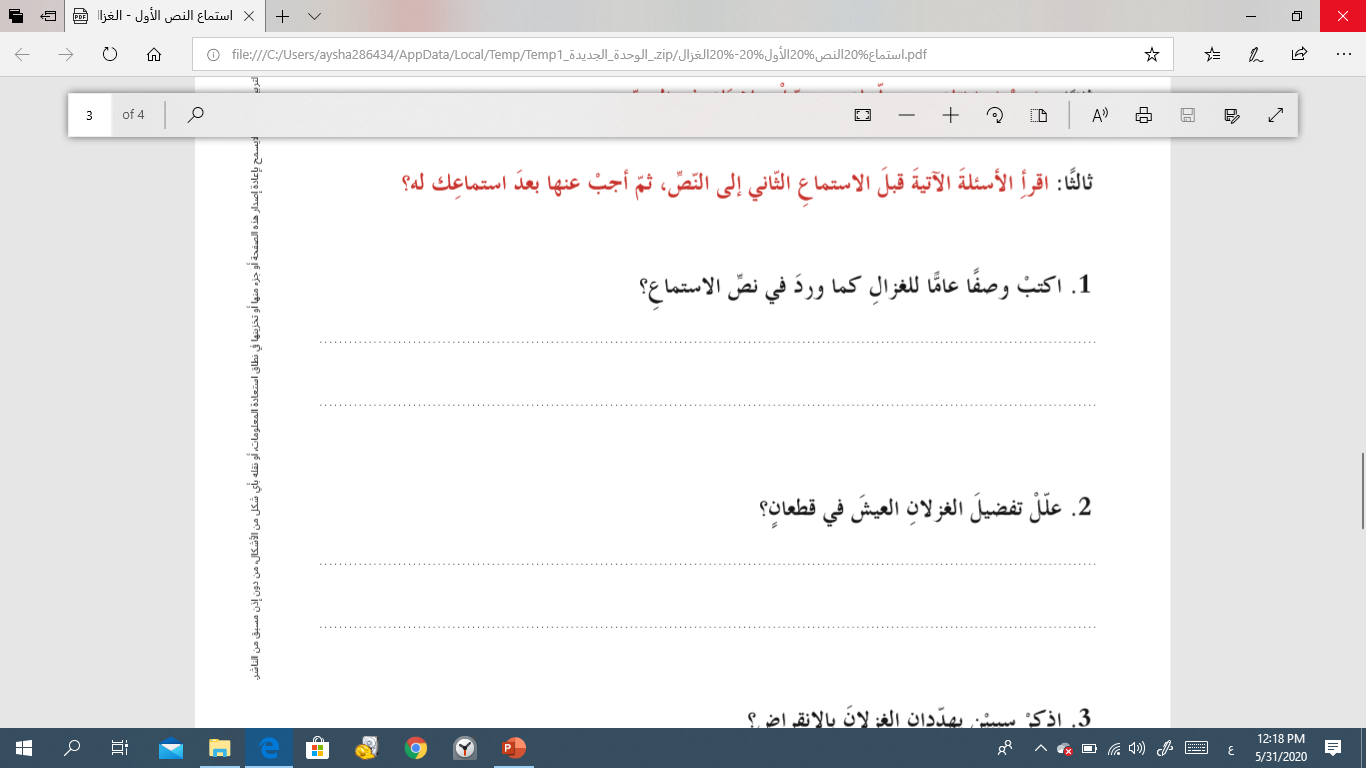 الغزال من الحيوانات الأليفة الرشيقة السريعة ،له عينان واسعتان سوداوان وأذنان طويلتان نحيلتان ، وذيل قصير ، وهو من الثديات .
حتى لا تصبح هدفا سهلا لأعدائها .
ثالثا : اقرئي الأسئلة الآتية قبل الاستماع الثاني إلى النص ، ثم أجيبي عنها بعد استماعك له ؟
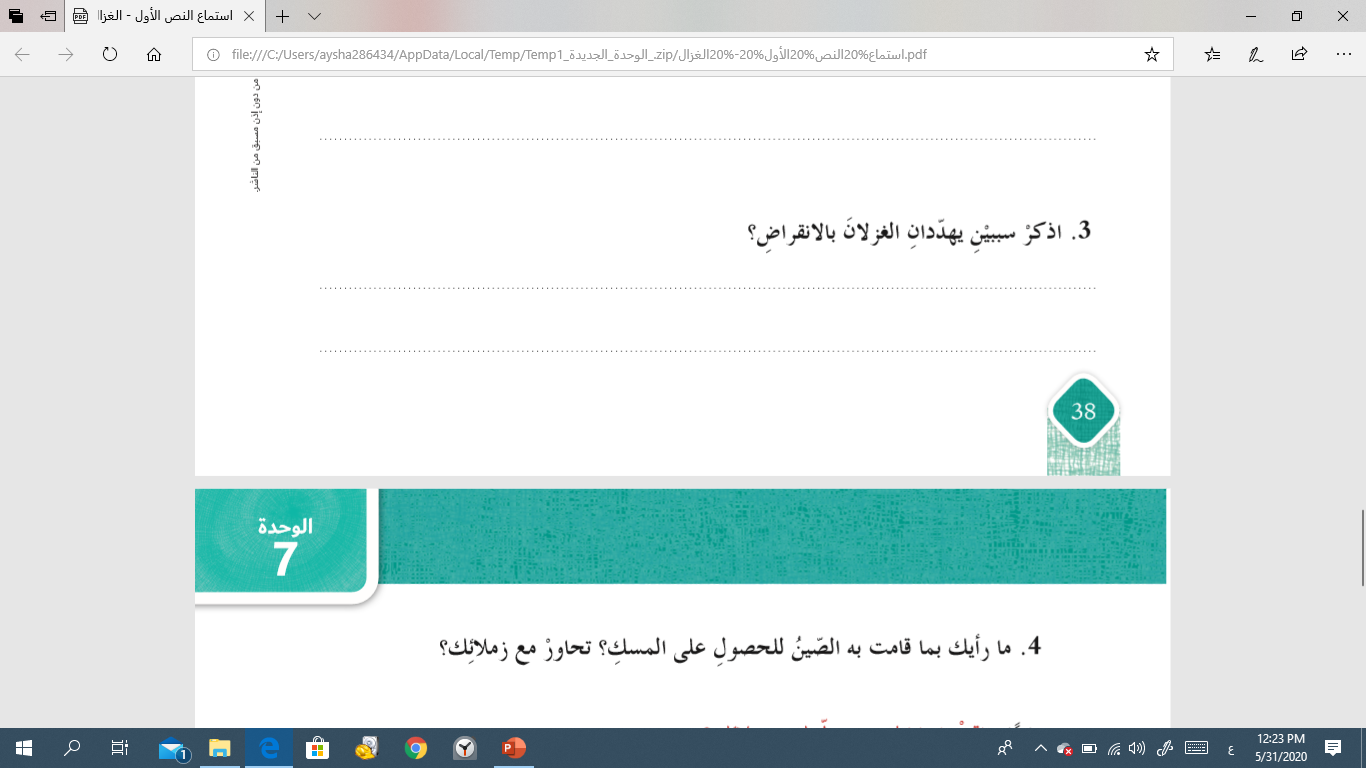 - بسب قلة النباتات التي تتغذى عليها .
- بسبب الصيد الجائر .
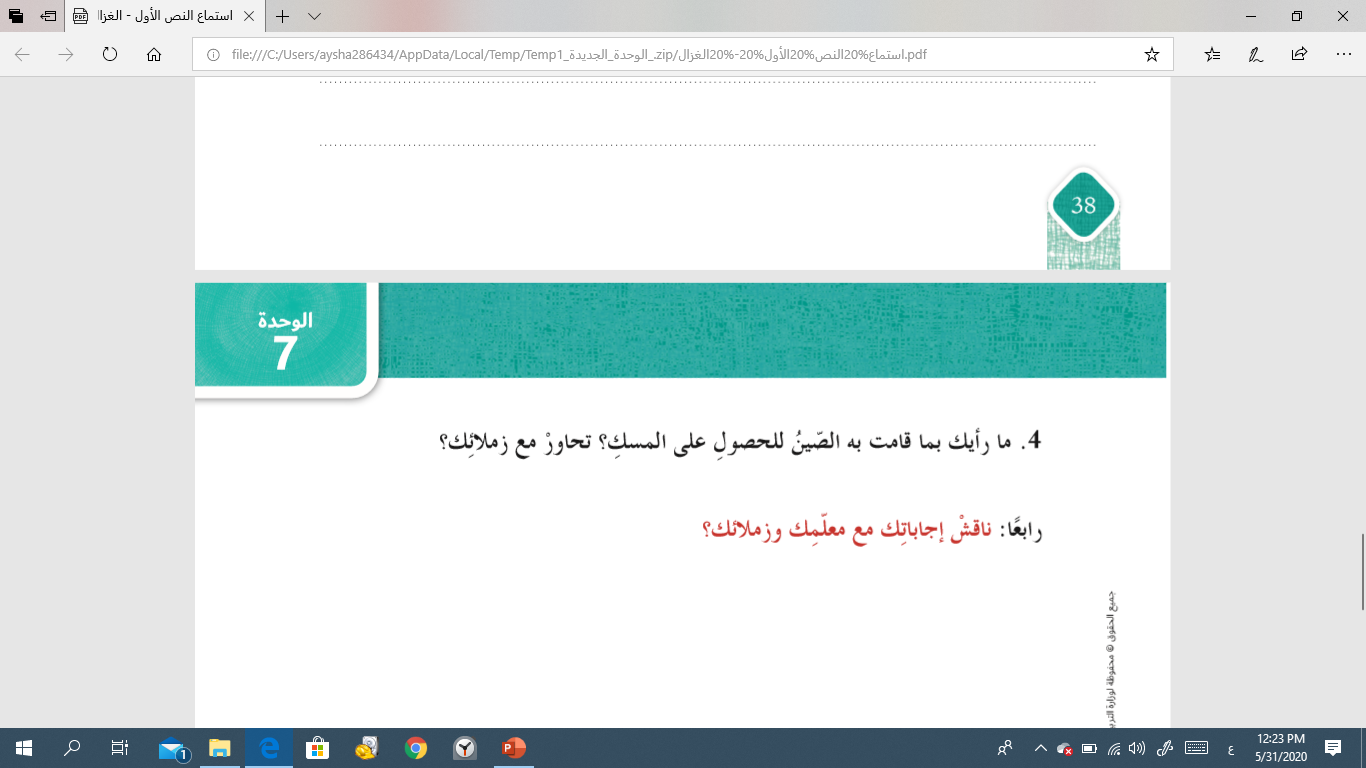 استراتيجية فن :
قارني بين الغزال الأحمر وغزال المسك
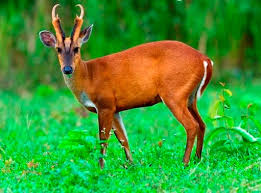 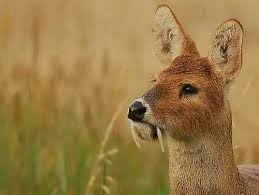 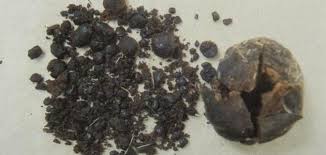 التأكد من فهم النص
أجيبي عن الأسئلة التالية
أجيبي عن الأسئلة الموجودة في بوابة التعلم الذكي في برنامج الــ 
contest
ضعي علامة صح أو خطأ أمام الجمل التالية : 
- يستخرج المسك من الغزال الشائك القرن .
- اهتمت الصين بغزال المسك ، لاستخراج المسك وهو حي .
بطاقة الخروج
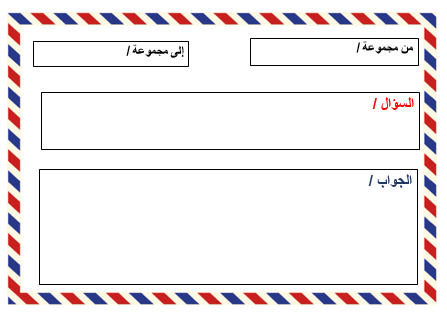 EXIT CARD
التقويم الختامي
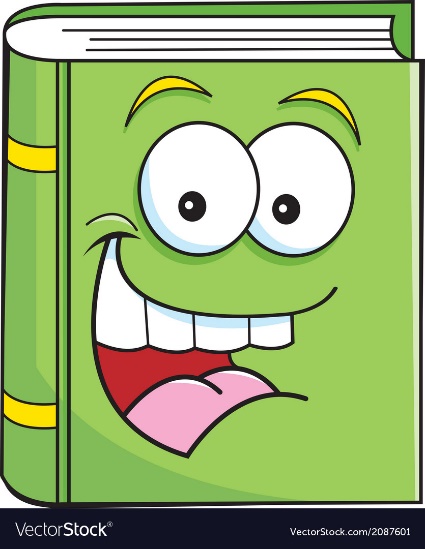 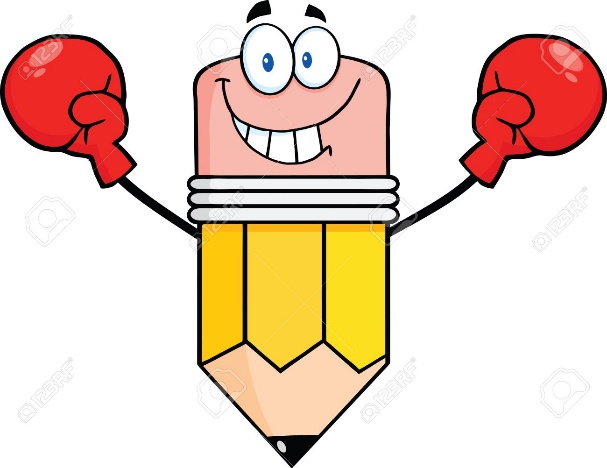 أجيبي عن الأسئلة الموجودة في بوابة التعلم الذكي وستحصلين على وسام التميز
ضعي علامة صح أو خطأ أمام الجمل التالية : 
- تعيش الغزلان على شكل قطعان .
ابحثي عن أنواع الغزلان الموجودة في صحراء دول الخليج العربي ، وانشريها على البوابة .